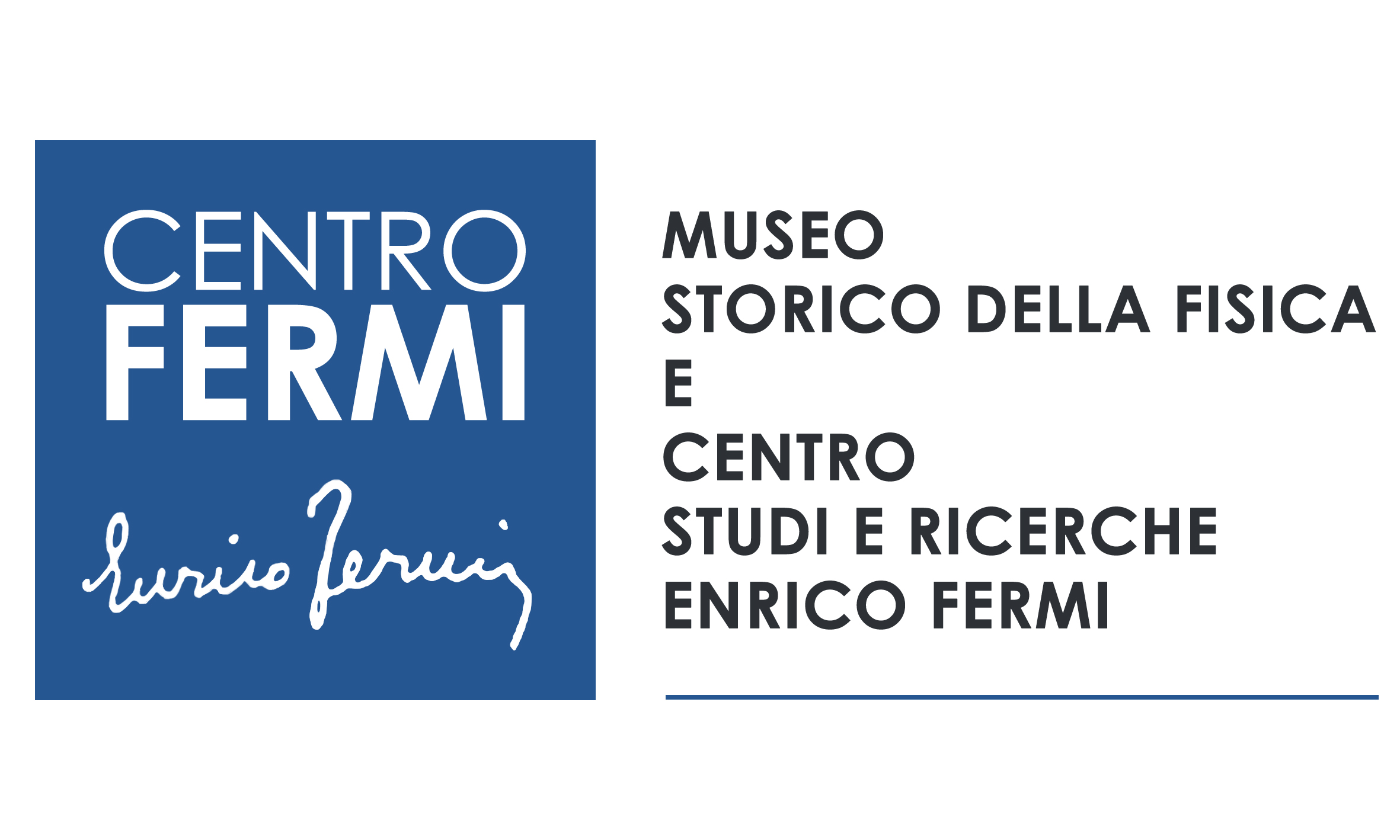 Roma, December 11-12, 2019
Progetto: Microcavità Fotoniche (MiFo)
Photonic Microcavities
Linea di ricerca: Tecniche Avanzate per la Fisica Fondamentale
Project Leader: Giancarlo Righini
Coordinator: Gualtiero Nunzi Conti
Participants: 
	assegnisti (research fellows): 
Gabriele Frigenti (03/2019-02/2022) 
	associati (associates):
Maurizio Ferrari		CNR-IFN, research director
Gualtiero Nunzi Conti	CNR-IFAC, senior researcher
Stefano Pelli 			CNR-IFAC, senior researcher
Giancarlo Righini		CNR-IFAC,  former research director
Research activities take place at:
Istituto di Fisica Applicata “N. Carrara” (IFAC-CNR)
Istituto di Fotonica e Nanotecnologie (IFN-CNR, CSMFO Lab Trento)
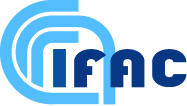 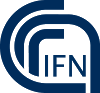 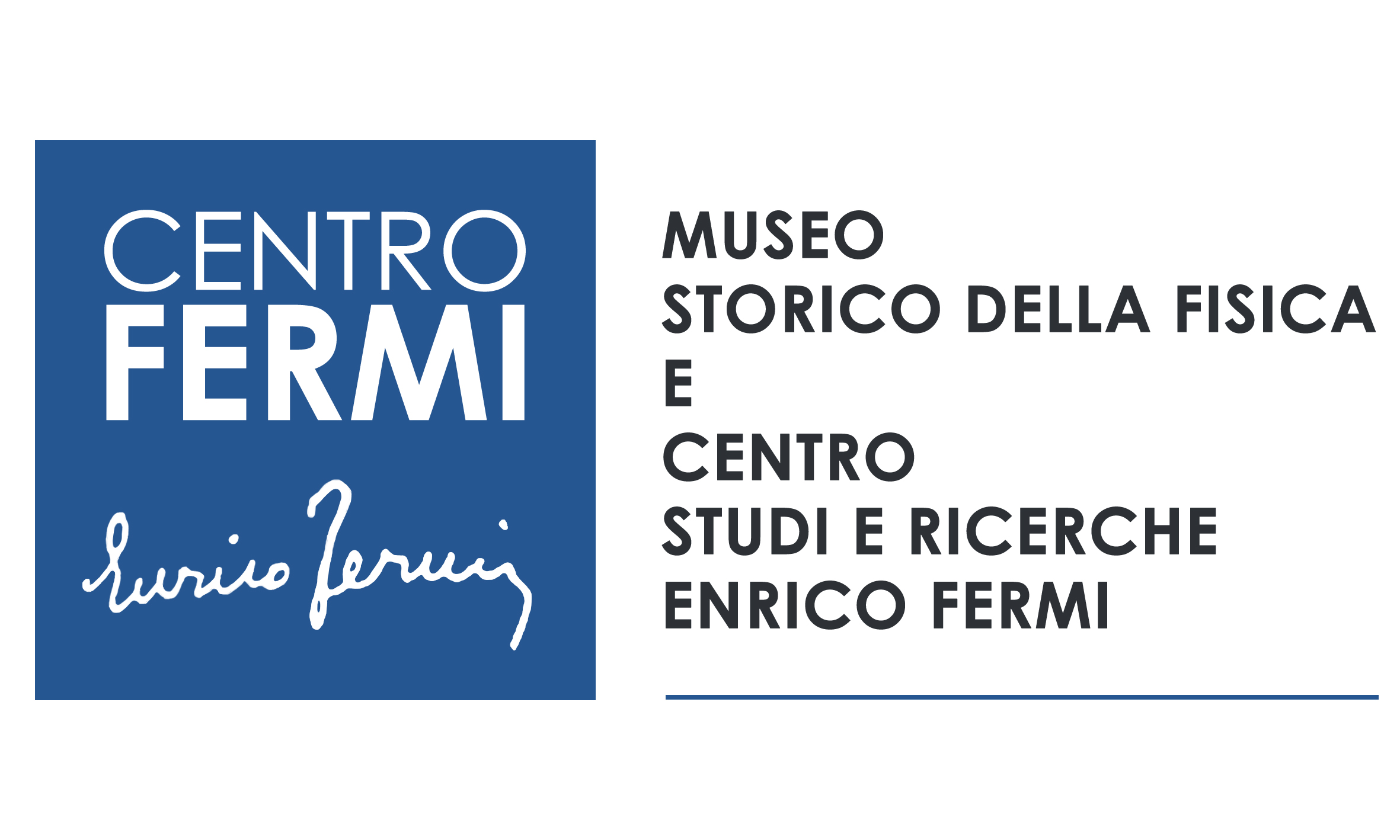 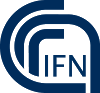 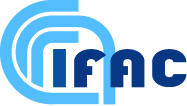 MiFo: milestones and publications 2019
Milestones 2019:
Analysis of nanoparticle (NP) suspensions by using the developed photoacustic (PA) system and excitation spectroscopy with a pulsed supercontinuum source (100 % accomplished)
Study of Whispering Gallery Modes  (WGM) resonator-based optical systems with EIT and of variable gain microcavities (study not performed: it was subordinated to the availability of a second fellowship)
Transparent SiO2-SnO2 nano-glass-ceramic: (a) use of its photorefractive properties for the implementation of integrated laser sources; (100 % accomplished)    (b) preliminary drawing tests of SiO2-SnO2 preforms (60 % accomplished: glass ceramics cylindrical preforms were prepared but were not suitably processed for drawing fibers)
RE-doped activated photonic microcavities for the engineering of the emission properties, of the  absorption 	and of the energy transfer of donor-acceptor systems (100 % accomplished)
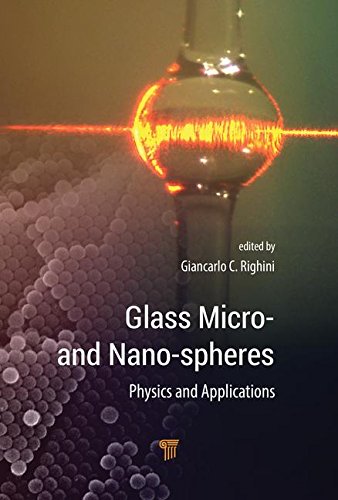 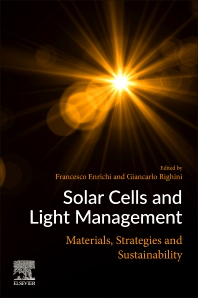 International Conferences 2019:
10 presentations (6 invited)
Publications 2019:
13 papers on ISI Journals,
2 books
Roma, December 11-12, 2019
2
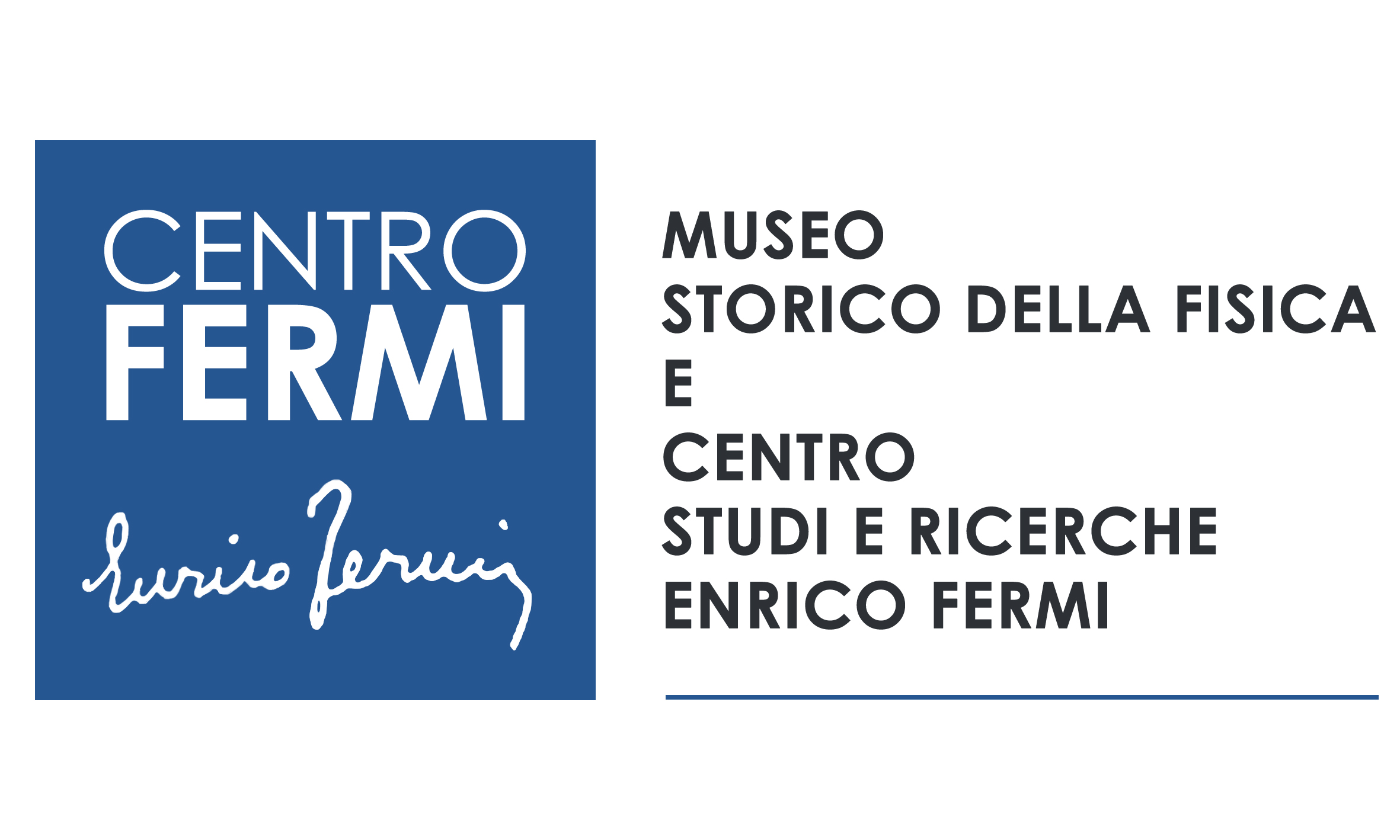 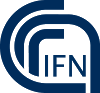 MiFo @ IFN: photonic materials
The activity of IFN-CNR in Trento concerns photonic materials:
metamaterials;
nanostructured and nanocomposite systems, transparent glass ceramics
confined geometries such as photonic crystals, integrated optics, fibers
Outcomes 2019
Fabrication of rare-earth-activated transparent SiO2-SnO2 glass ceramics, both massive and thin films. Variation of the refractive index ≈ 10-3 was obtained upon UV irradiation. Exploiting this photorefractivity, the fabrication of gratings in these glass-ceramics is 10-15 times more energy-efficient than for the commercial glasses. 
Manufacture of 1D microcavities for lasers with very low threshold power
Development of mechanochromic sensors based on colloidal systems and of photonic crystals activated by trivalent lanthanide ions.
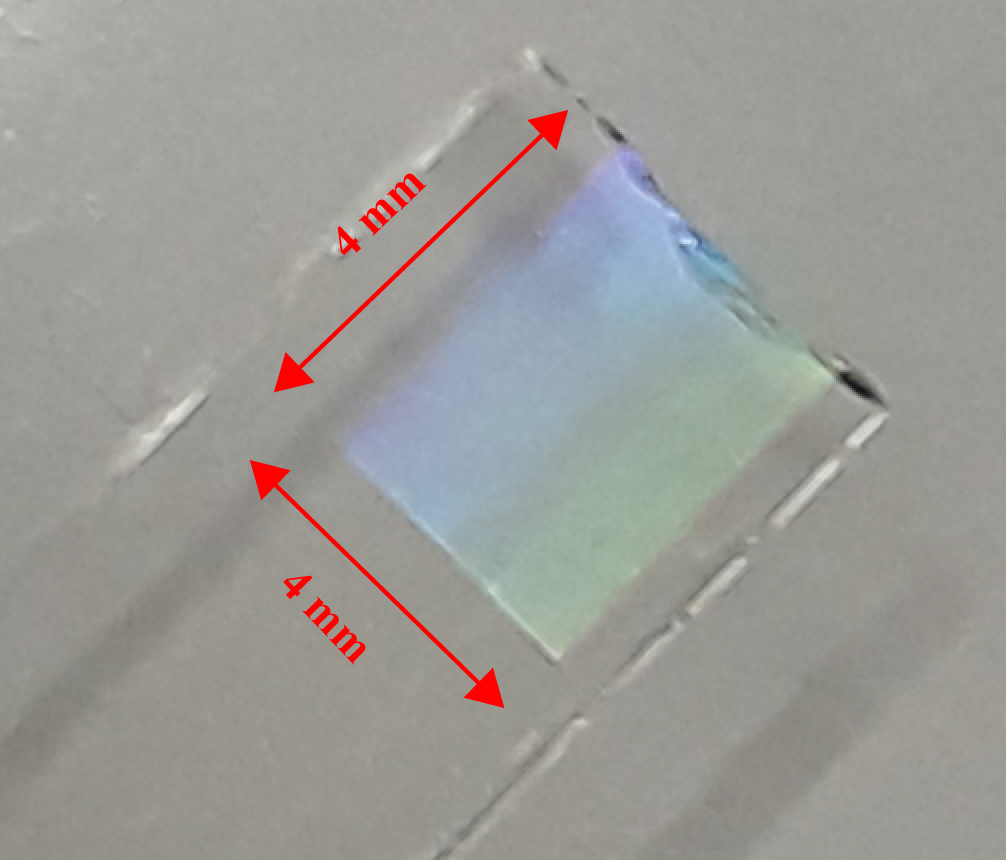 uv-written grating in SiO2-SnO2 films
3
Roma, December 11-12, 2019
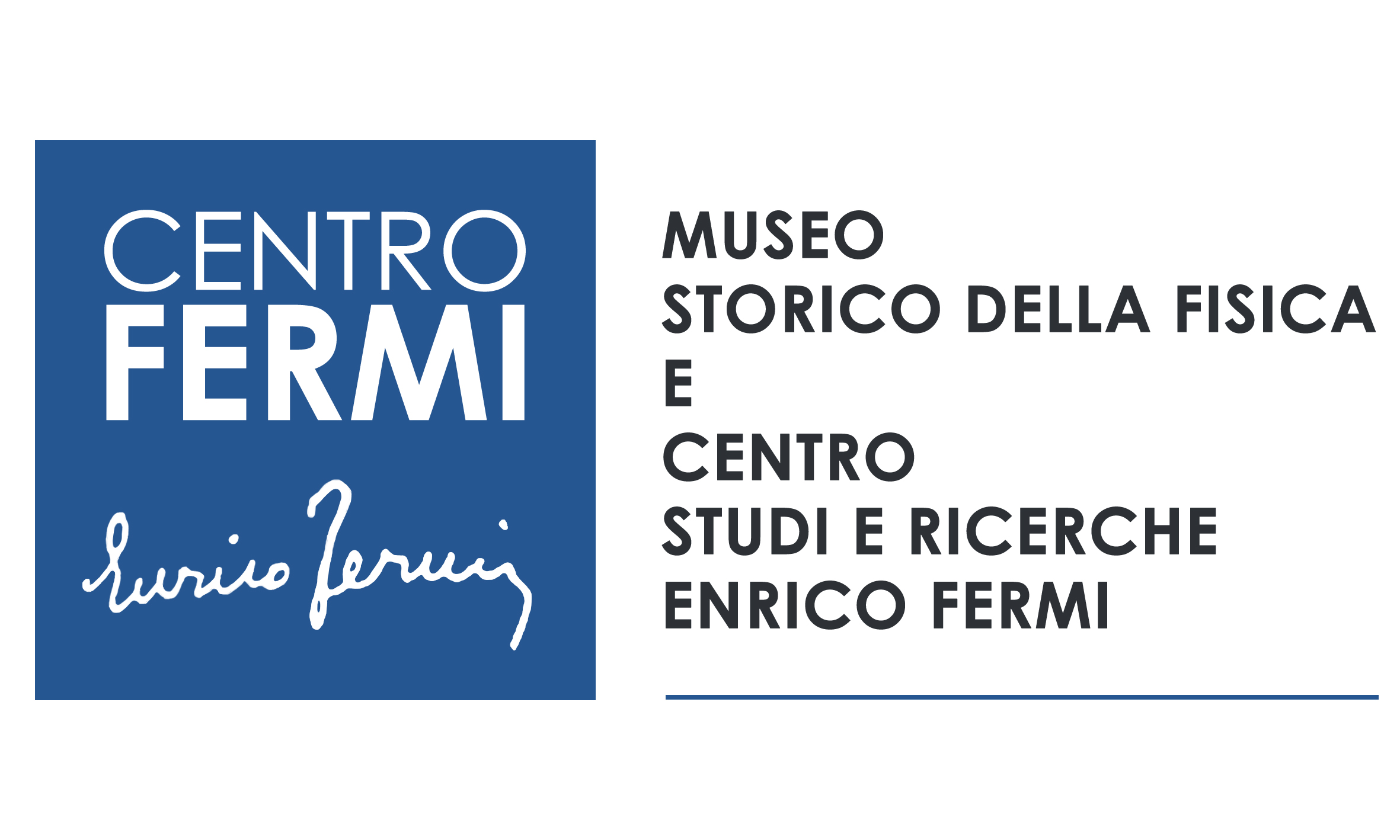 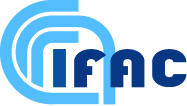 MiFo @ IFAC: photoacoustics (I)
Physical process: absorption of resonant light by nanoparticles and emission of ultrasonic shockwave
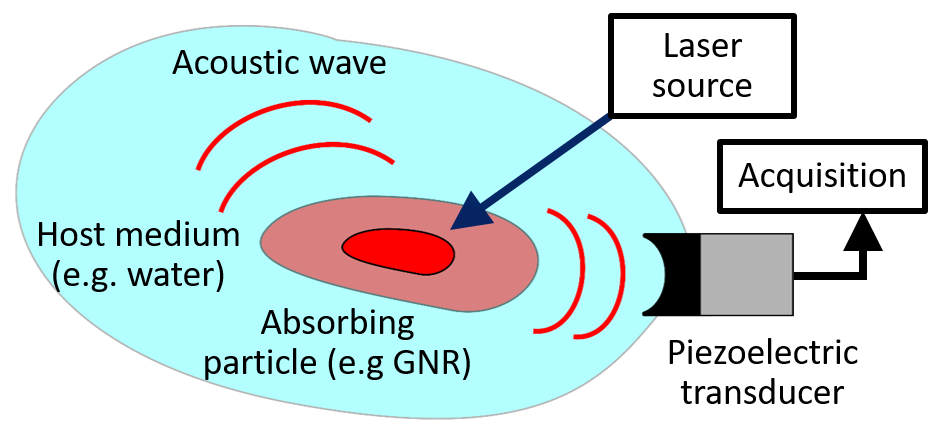 Applications: absorption spectroscopy (non-radiative detection), theranostics for specific illness (combination of therapy and diagnosis), biomedical imaging (unhindered propagation)
Challenge: typical detectors are piezoelectric, which are difficult to miniaturize
Solution: Moving to optical detection of the acoustic wave
Important results in biomedical applications through photoacoustic imaging
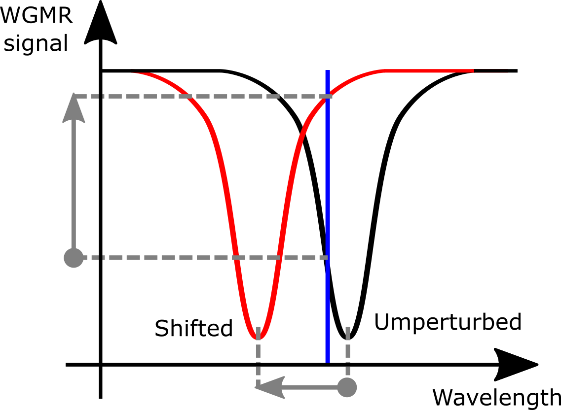 G. Wissmeyer et al., Looking at sound: optoacoustics with all-optical ultrasound detection,  Light: Science & Applications 7, 53 (2018)
B. Dong et al., Isometric multimodal photoacoustic microscopy based on optically transparent micro-ring ultrasonic detection, Optica 2, 169-176 (2015)
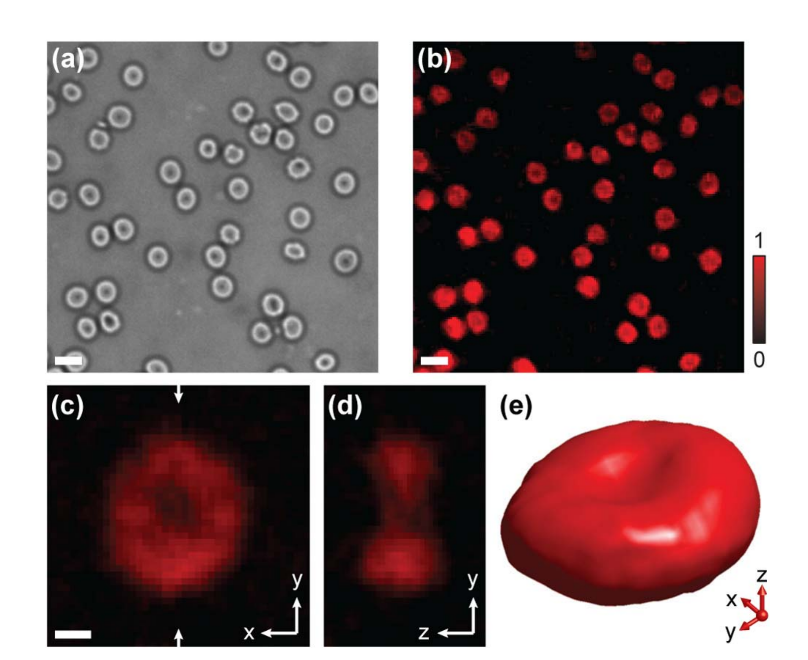 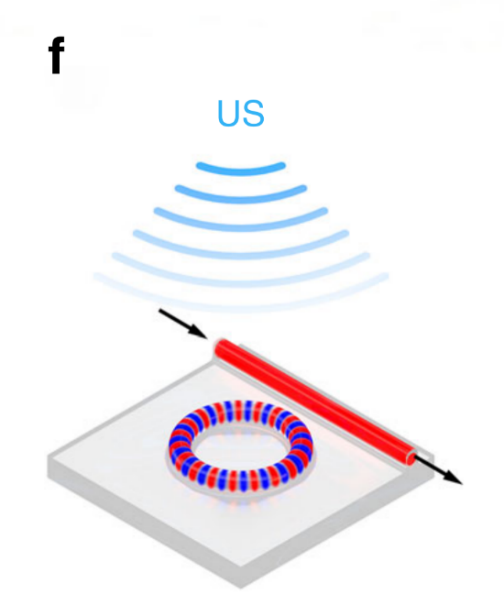 Roma, December 11-12, 2019
4
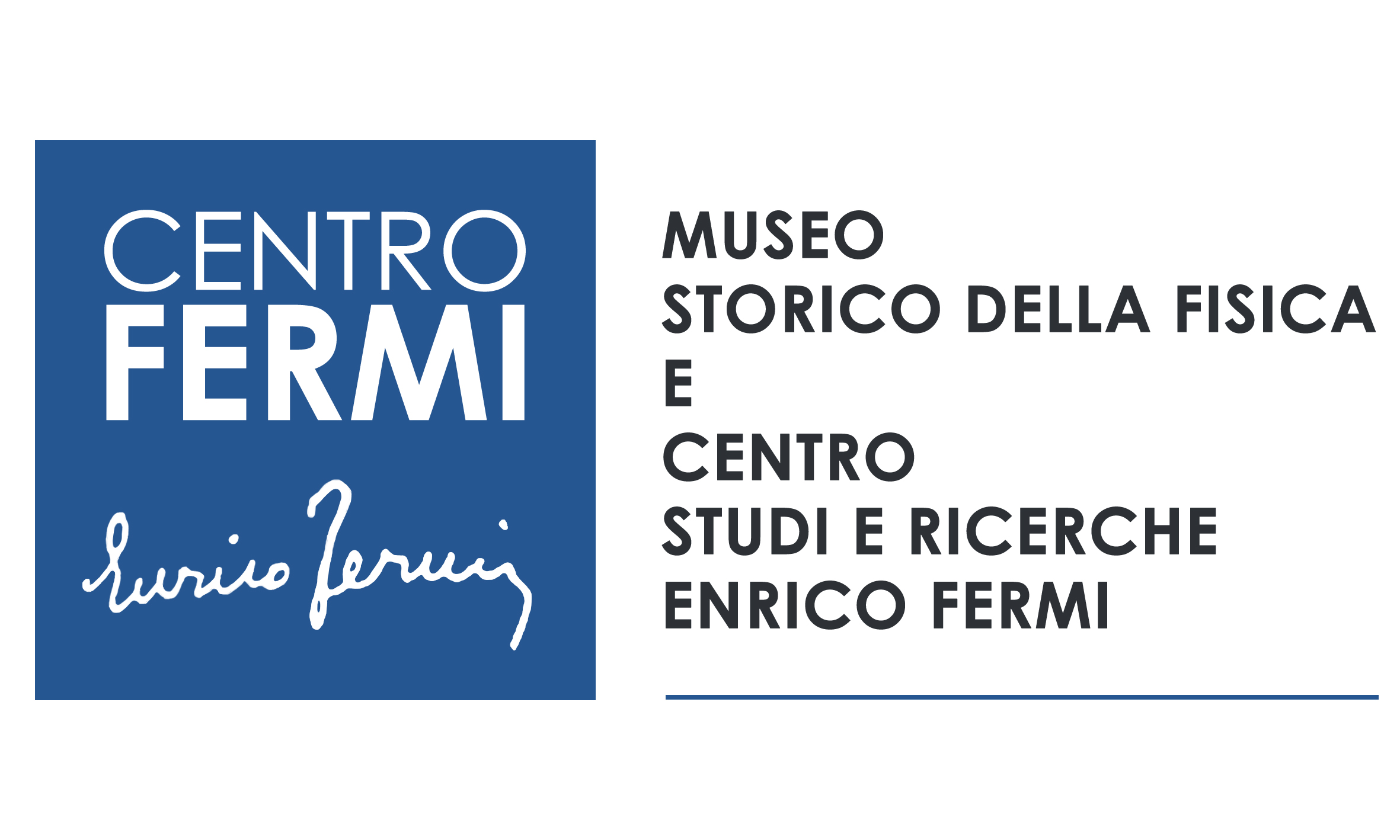 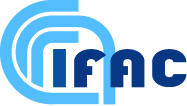 MiFo @ IFAC: photoacoustics (II)
Our optical transducer: hollow Whispering Gallery Mode (WGM) resonator, i.e. microbubble resonator (MBR)
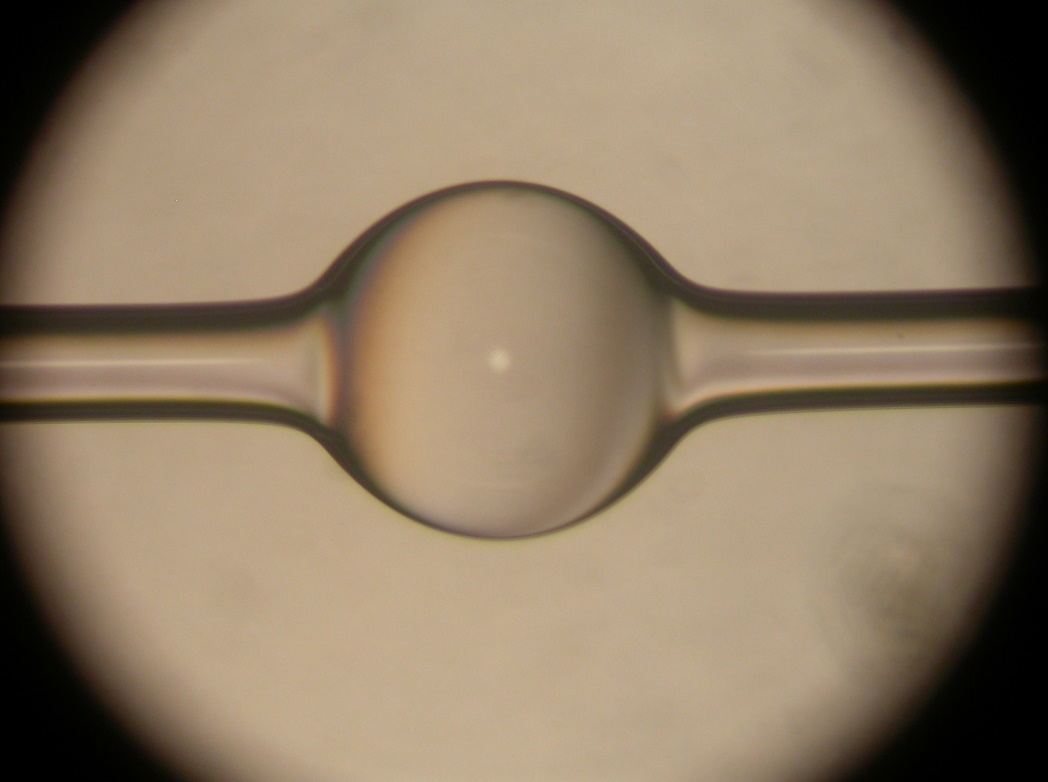 Glass-based technology: MBR are manufactured in-house by heating a pressurized silica capillary. Optical quality factors exceeds 106
Extreme compactness: MBR diameters are around 0.5 mm. The MBR is the optical transducer and also the vial containing the nanoparticles
Unique features:
since the MBR is the vial, the acoustic source is within the resonator
MBR are also mechanical resonator with quality factors exceeding 103, leading to mechanical enhancement through constructive interference and lowering of the detection limit
WGM
GoldenNanoRods
Characterization of nanoparticles by photoacoustic (PA) response:  nanoparticles can be excited by different wavelengths (absorption spectroscopy) or fluences (photostability) while reading the WGM signal
Silica
capillary
Application range
Flow-cytometry: MBR is easy to connect to a microfluidic circuit in order to perform measurements while particles move through. Example: estimate hemoglobin level in a biological sample
Roma, December 11-12, 2019
5
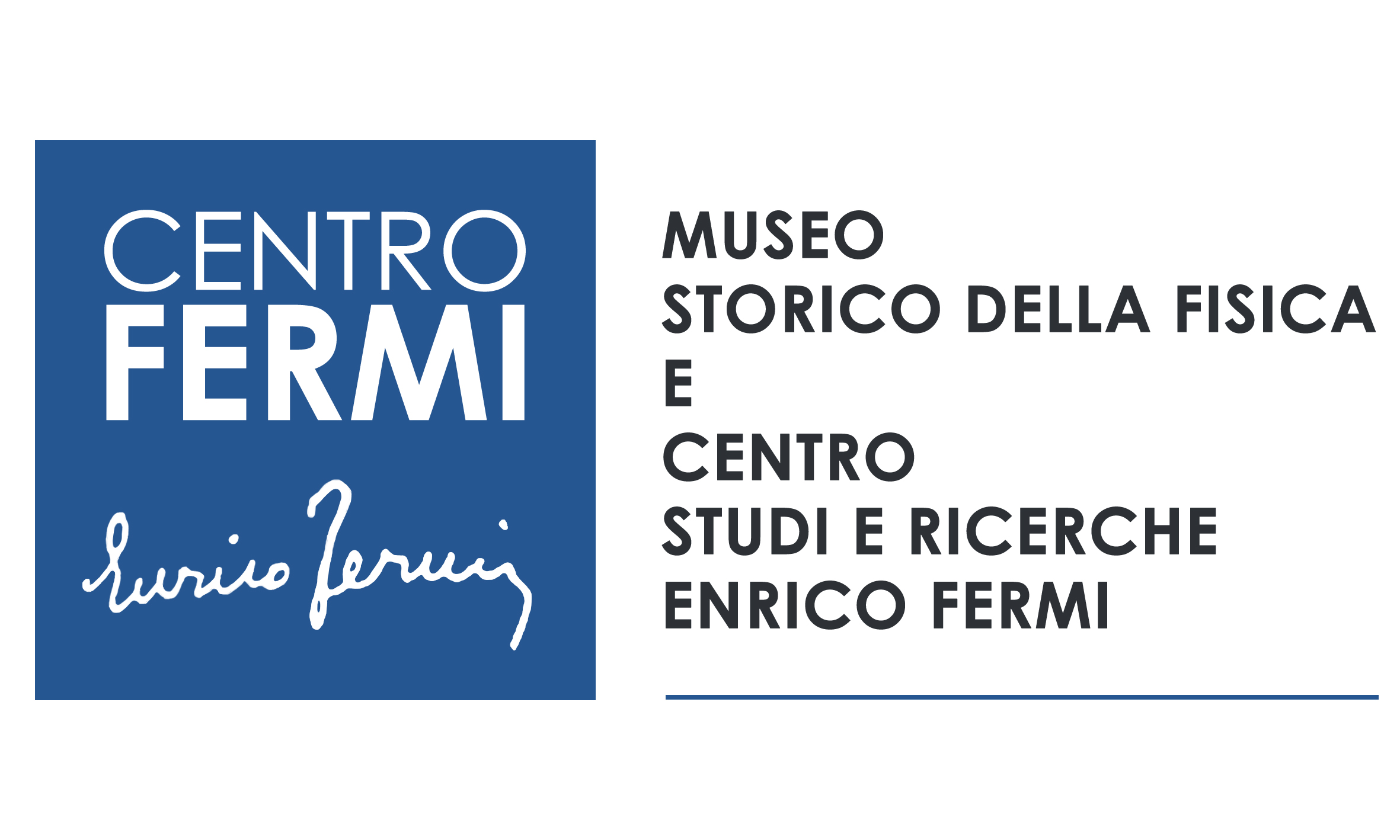 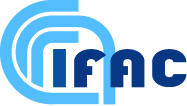 MiFo @ IFAC: photoacoustics (III)
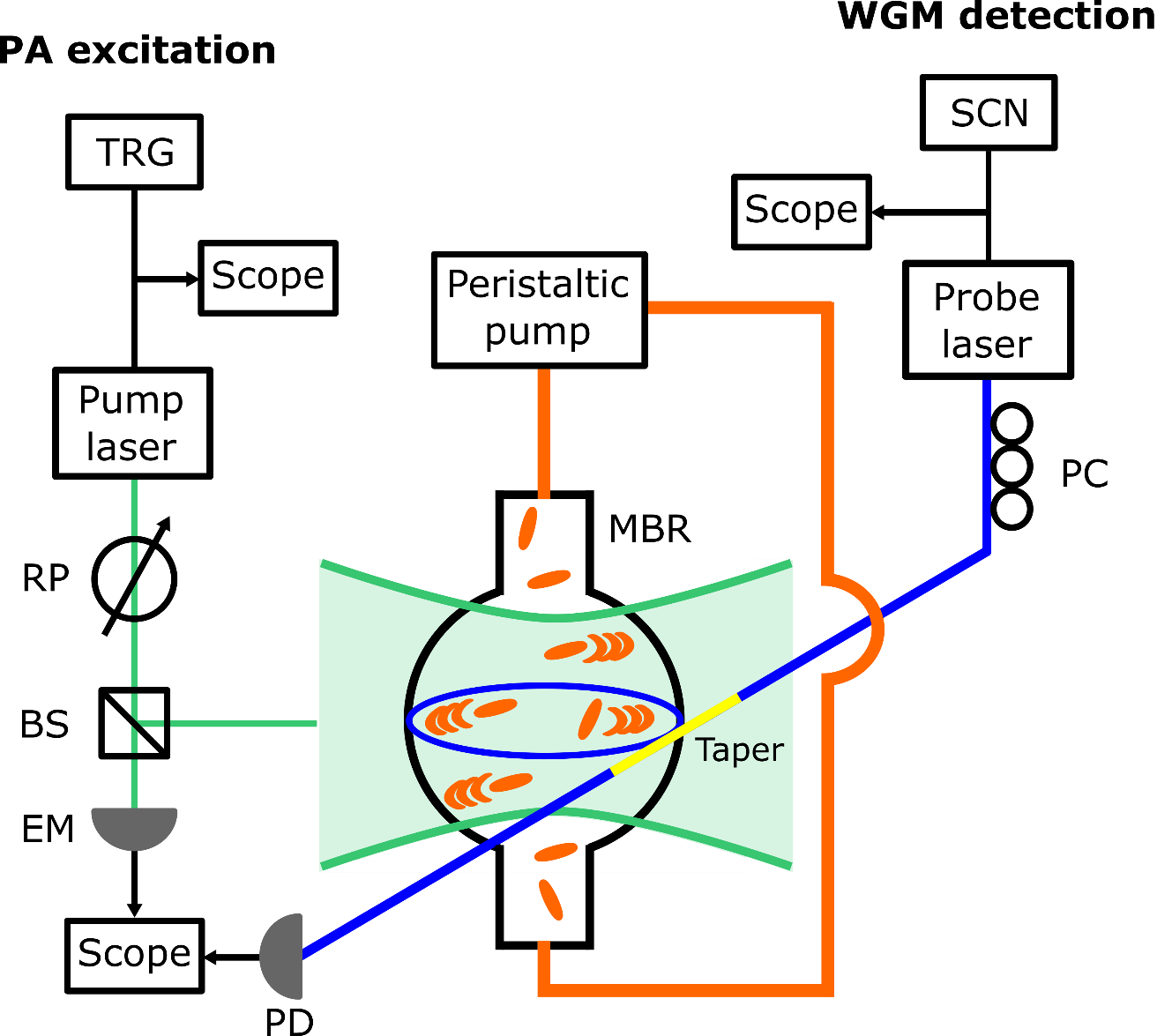 Proof-of-concept experiment: 
detection of PA signal generated by golden nano-rods (known contrast agents) 
reconstruction of photostability curve via different excitation fluences (confirms photostability characterization)
ab-inizio COMSOL simulation confirms WGM read-out signal
in-flow detection via spectral fingerprint analysis [article in preparation] (confirms cytometry feasibility)
Time domain signal
Fourier spectrum
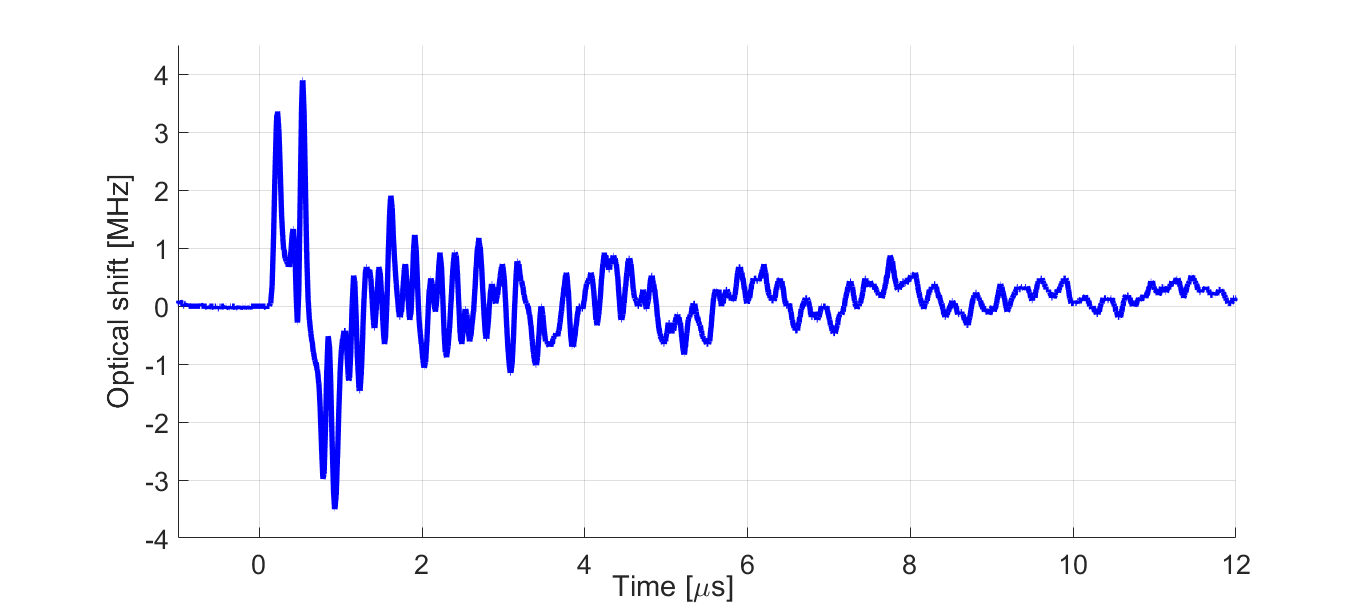 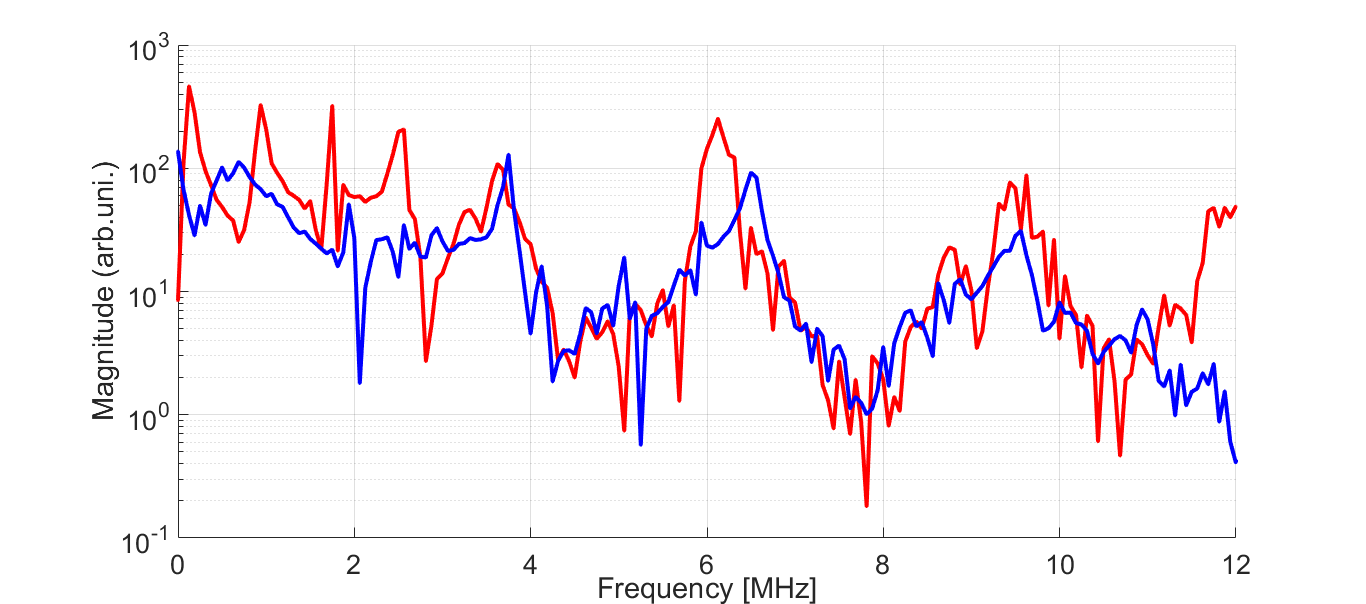 Simulation
Experiment
G. Frigenti, et al., (APS journal): Resonant Microbubble as a Microfluidic Stage for All-Optical Photoacoustic Sensing, Physical Review Applied 12.014062 (2019)
6
Roma, December 11-12, 2019
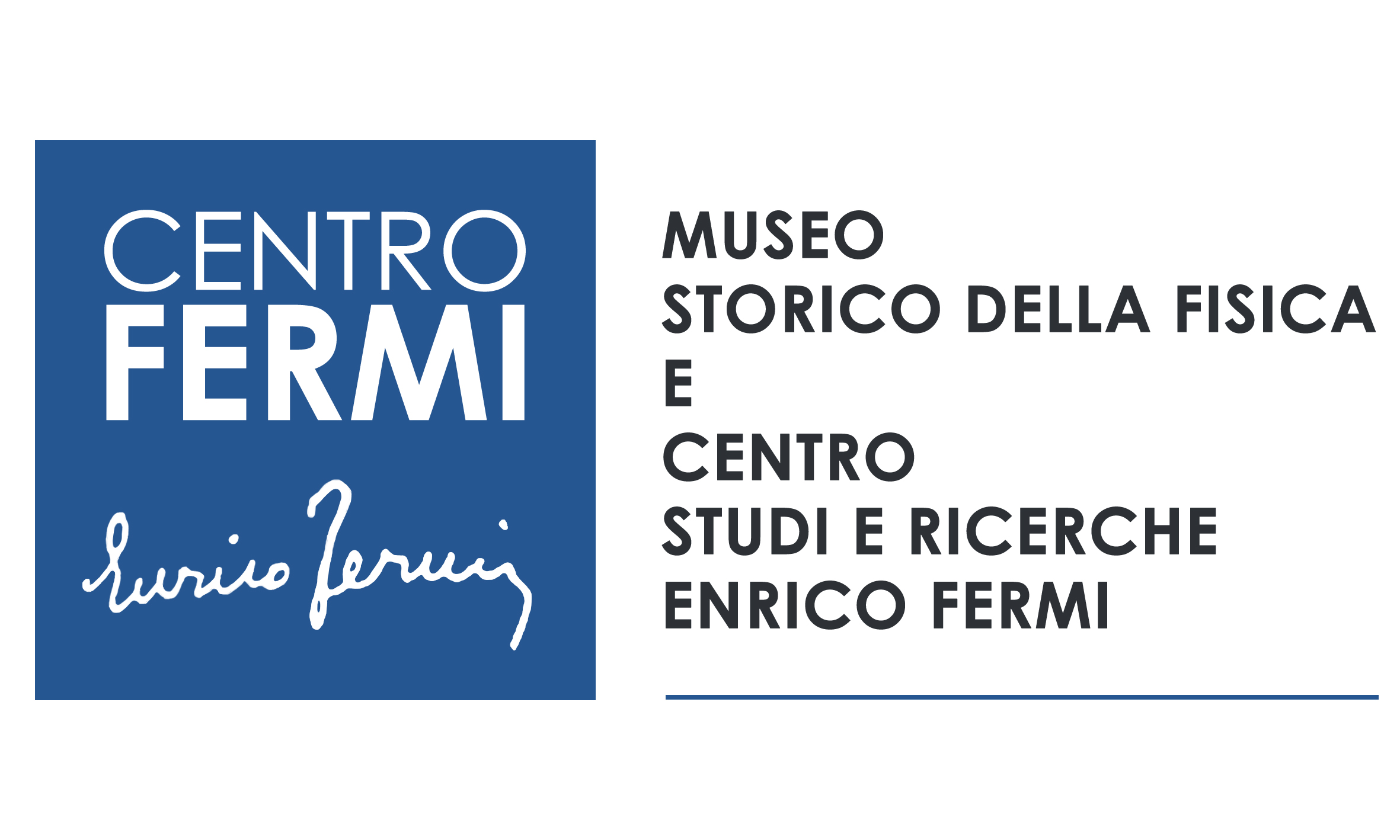 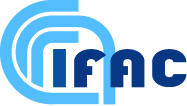 MiFo @ IFAC: from photoacoustics to photothermometry
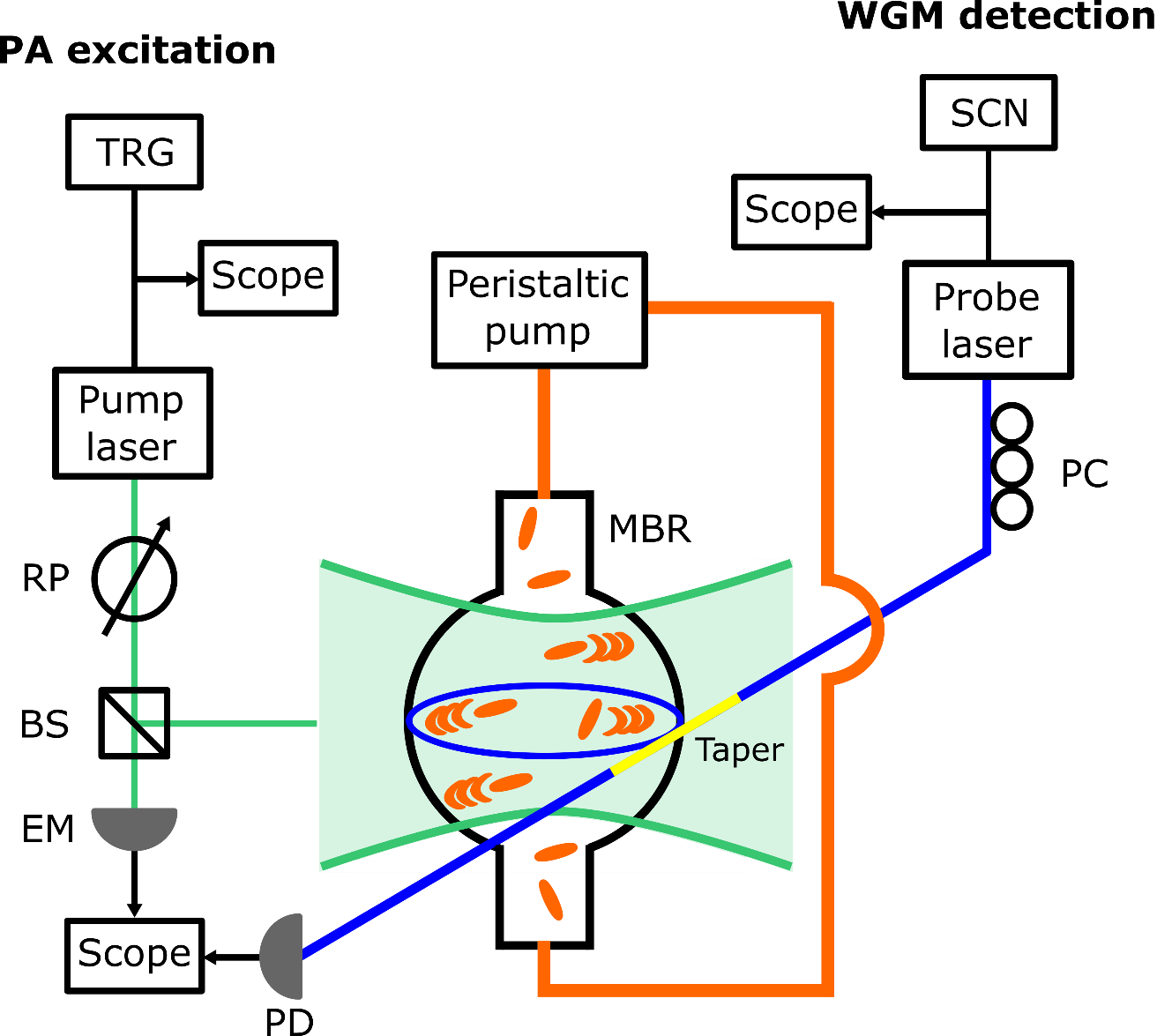 Experiment goal: measure absorption spectrum via PA response using a supercontinuum source
Challenge: single pulse detection needs very high sensitivity due to low energy pulses from our supercontinuum source
Alternative approach: study cumulative response  of the system (high repetition rate instead of single pulse), switching from photoacoustics to photothermometry
 Resonance shift is due to thermal heating of the cavity after NP absorption!
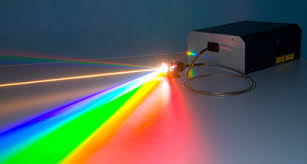 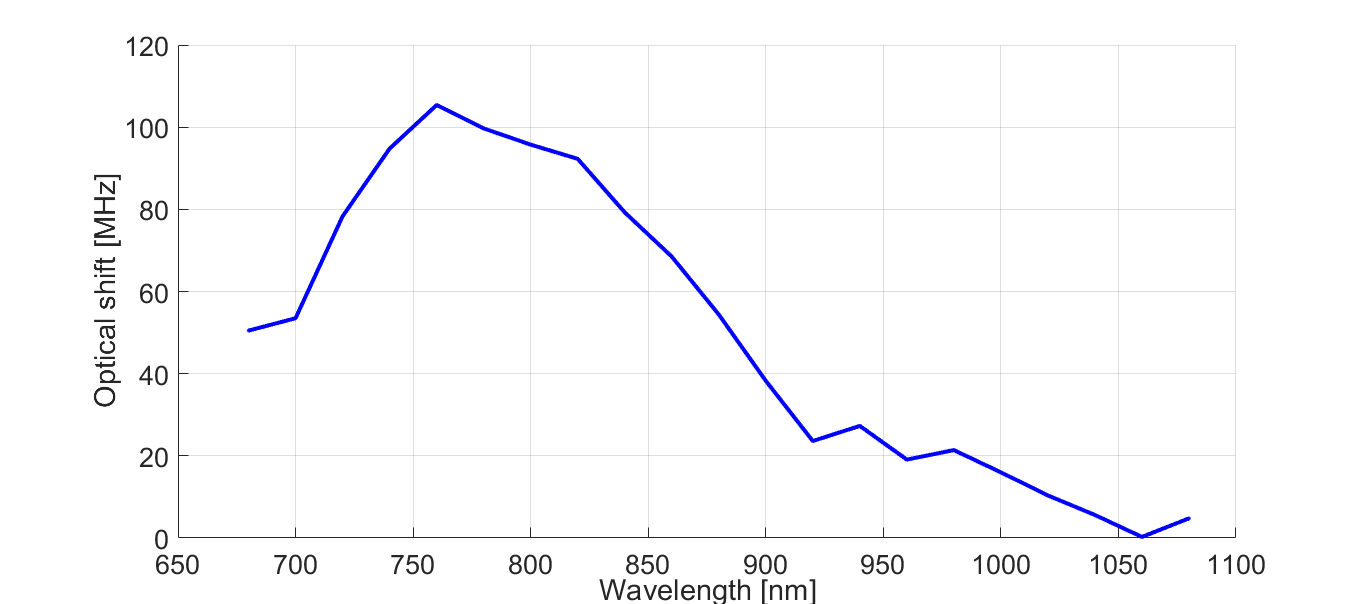 Preliminary results: photothermometry seems promising and enough sensitive
7
Roma, December 11-12, 2019
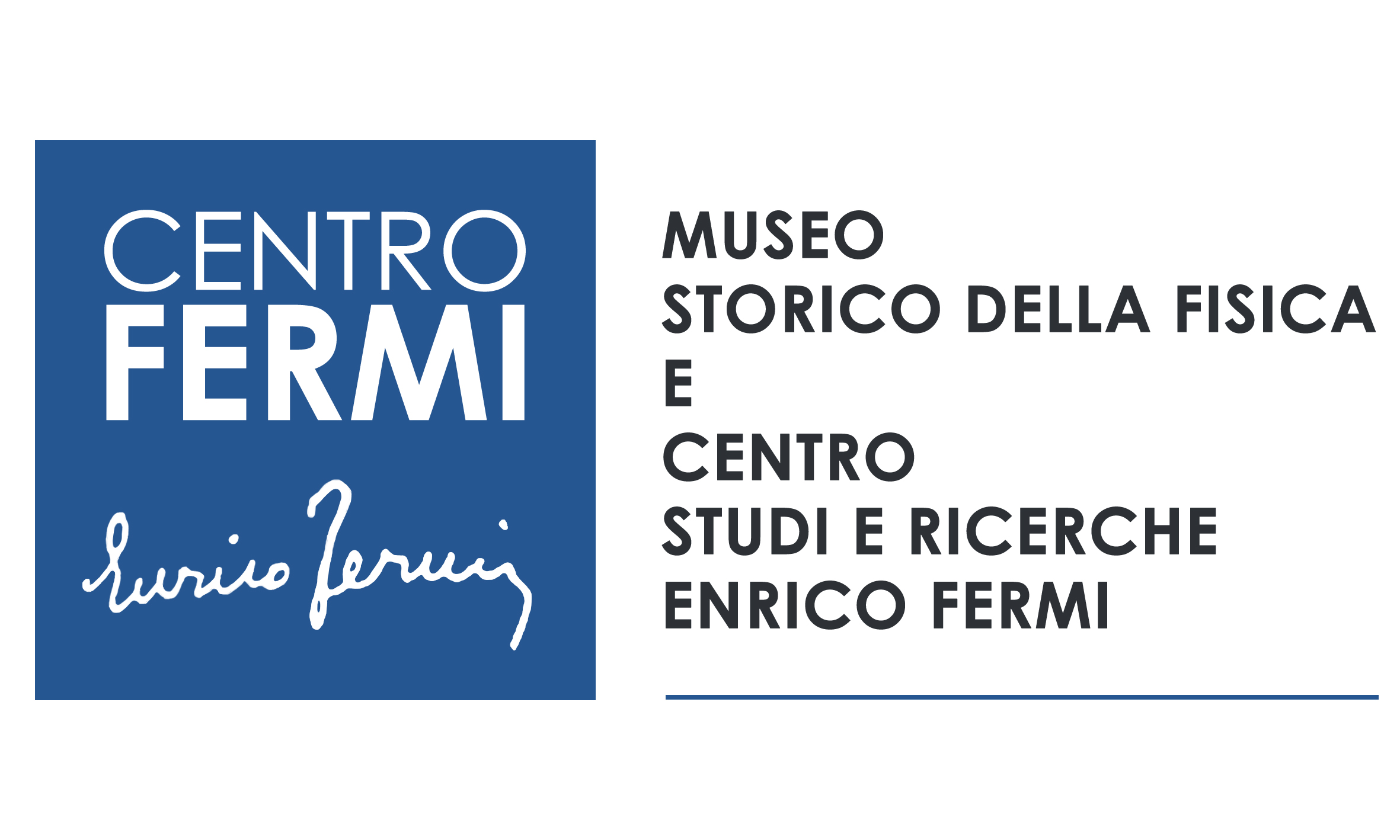 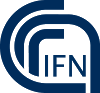 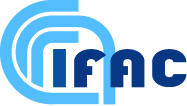 MiFo: milestones 2020
Analisi di nanoparticelle mediante spettroscopia di eccitazione fototermica con una sorgente supercontinua
	Analysis of NP suspensions by using photothermal excitation spectroscopy with a supercontinuum source

Studio dell’accoppiamento tra modi ottici e meccanici in “hollow resonators” con particolare riferimento al trasferimento di moto caotico tra due campi ottici di pump and probe
	Study of the coupling between mechanical and optical modes in hollow resonators focusing on 	chaotic mode tranfer between optical pump and probes

Sviluppo di processi di deposizione di film vetrosi su substrati flessibili polimerici e vetrosi con l’obiettivo di dimostrare la fattibilità di fotonica flessibile in vetro
	Development of thin film glass deposition techniques on polimeric flexible substrates aiming demonstrating the feasibility of glass flexible photonics
Roma, December 11-12, 2019
8
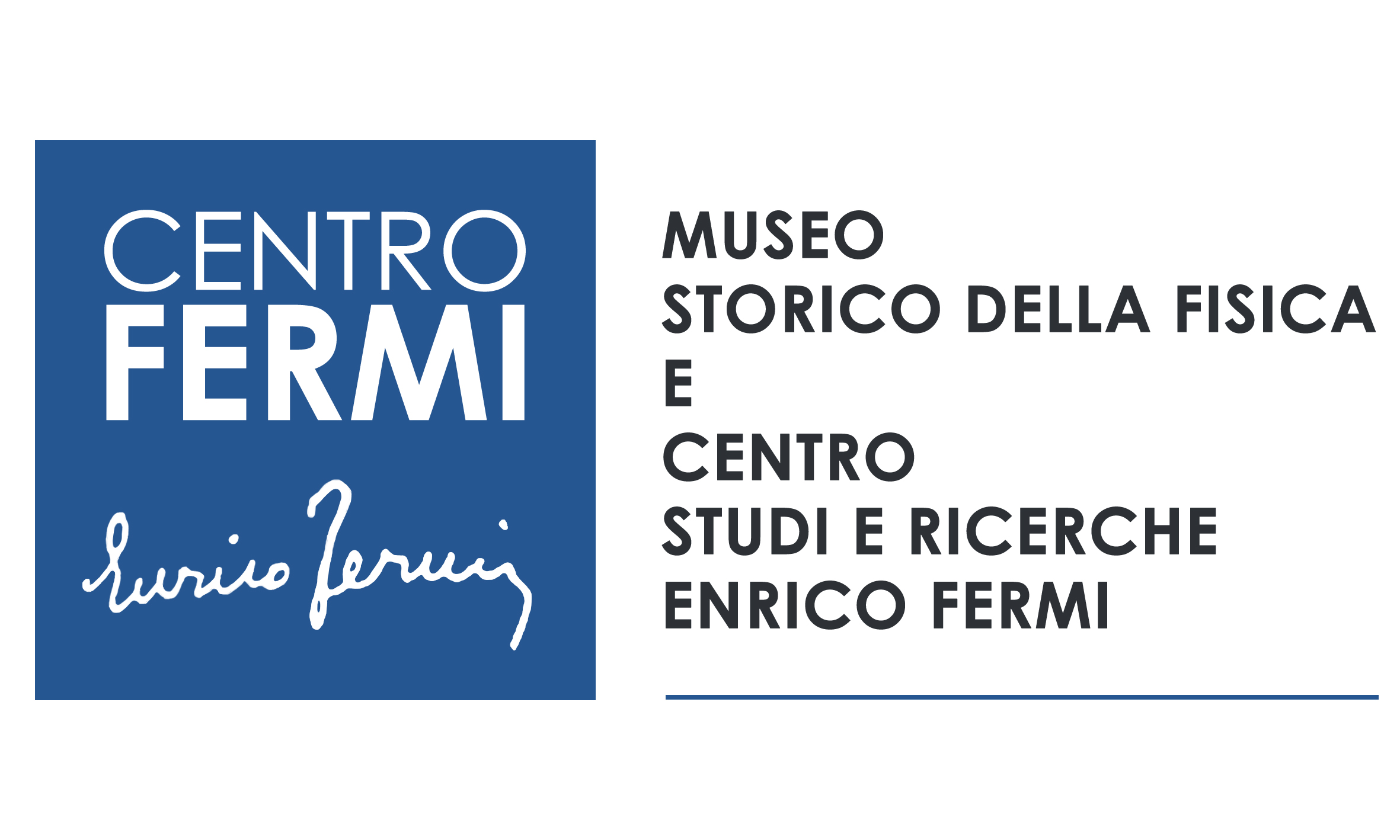 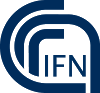 MiFo Project @ IFN-CNR Trento (2020-2022)
Objective: fabrication of new flexible photonic devices by means of RF sputtering and sol-gel deposition techniques to provide a technological solution for transforming intrinsically rigid or fragile materials into a mechanically flexible and optically functional geometry.

Applications: optical interconnection, infrastructural and civil environments sensors, coherent and incoherent light sources, functional biomedical materials and devices. 

The activity will be developed along the following lines:
design and manufacture of suitable flexible substrates exploiting the opportunities offered by the sol-gel technology to go beyond standard polymers; 
realization of planar waveguides and photonic crystals deposited on flexible substrates reducing radiative losses and maintaining constant adhesion under mechanical deformation;
develop a predictive model of optical dependence of the flexible photonic device on the mechanical behavior.
Roma, December 11-12, 2019
9
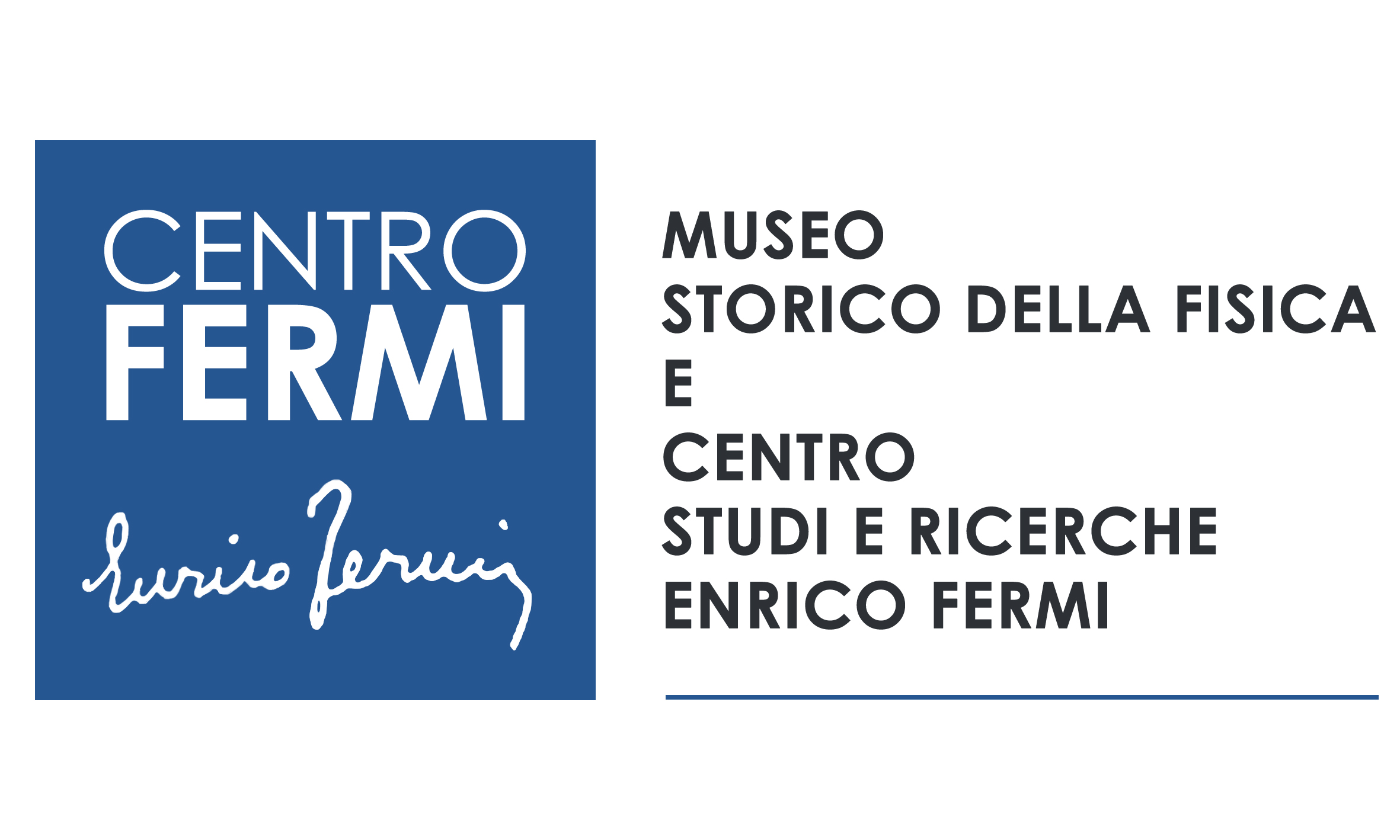 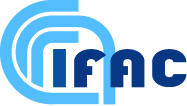 MiFo: optomechanics
(2020-2022)
Optomechanical oscillations in optofluidic resonators: optical vs mechanical NL effects
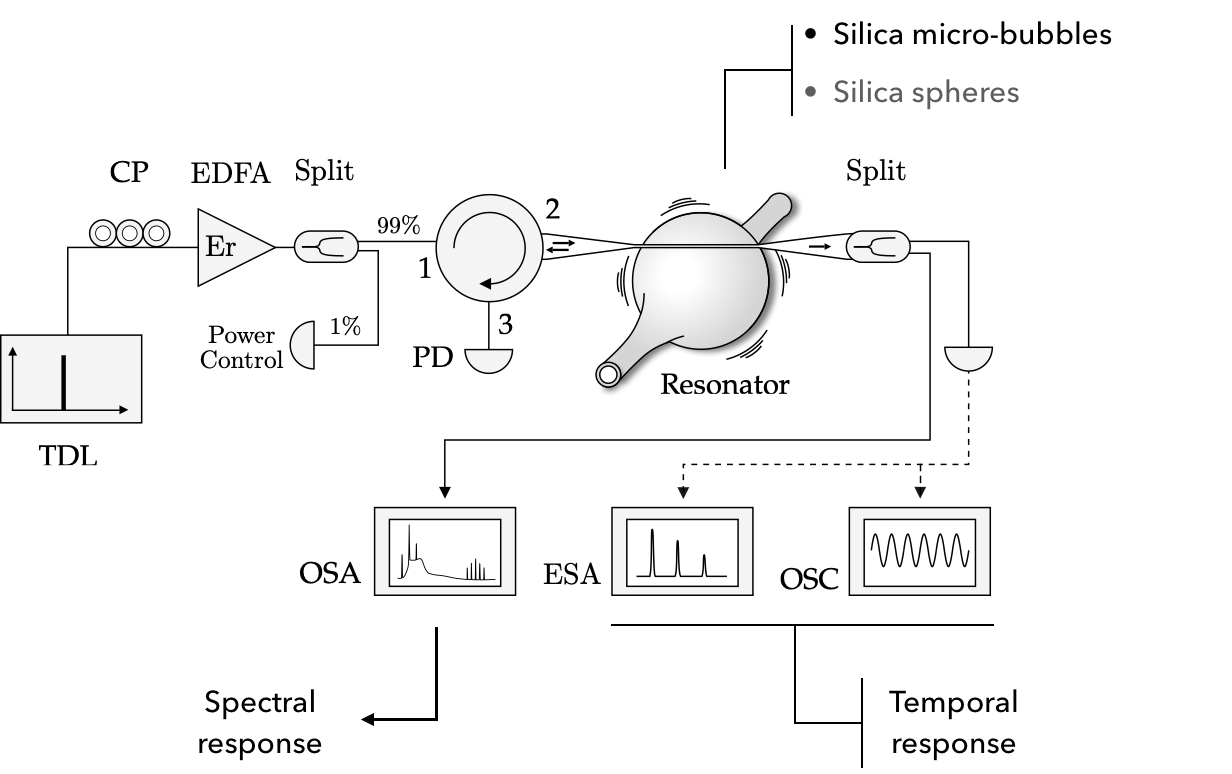 Roma, December 11-12, 2019
10
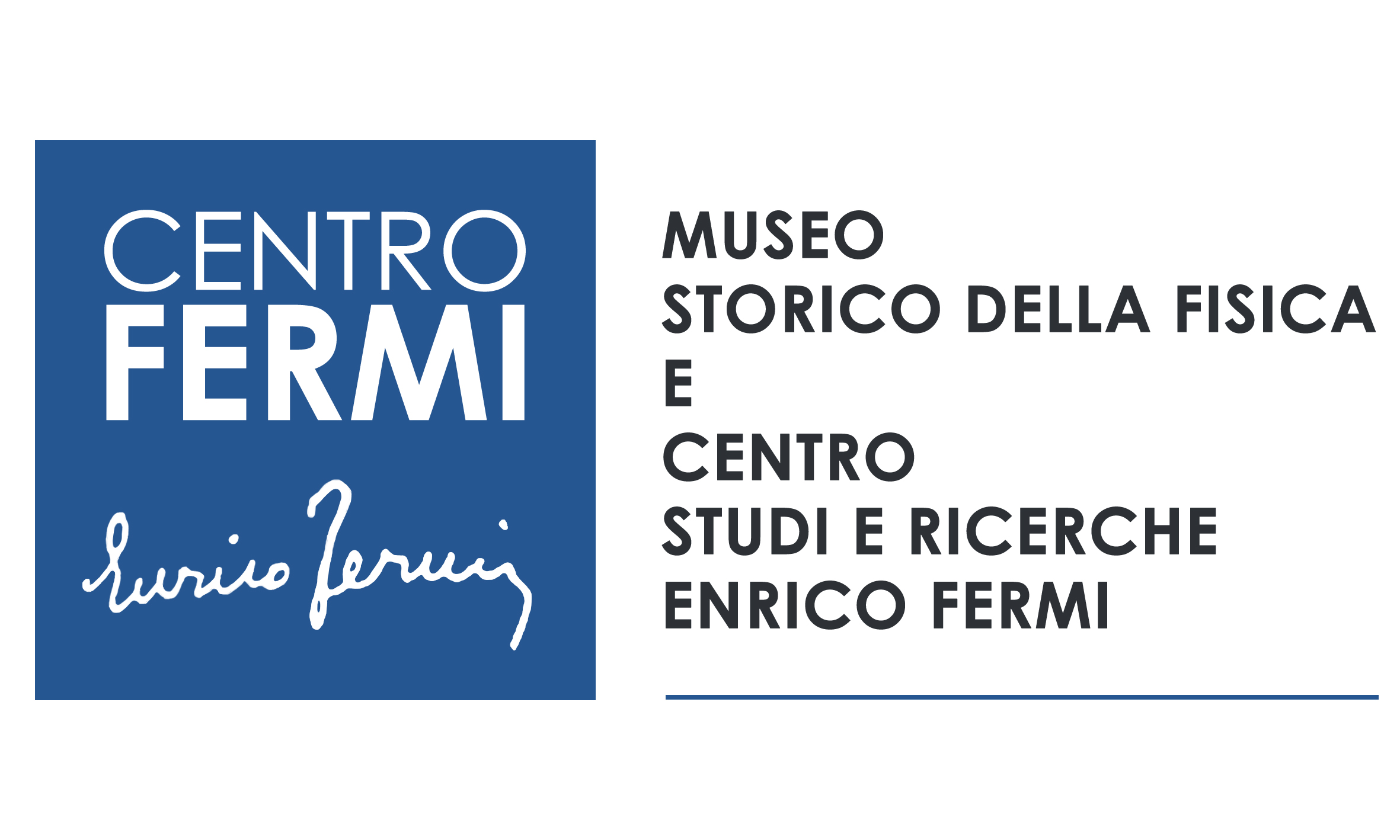 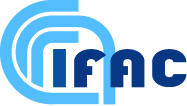 MiFo: quantum sources
(2020-2022)
Goal: control single-photon quantum emitters by coupling to the hollow resonators Whispering Gallery Modes
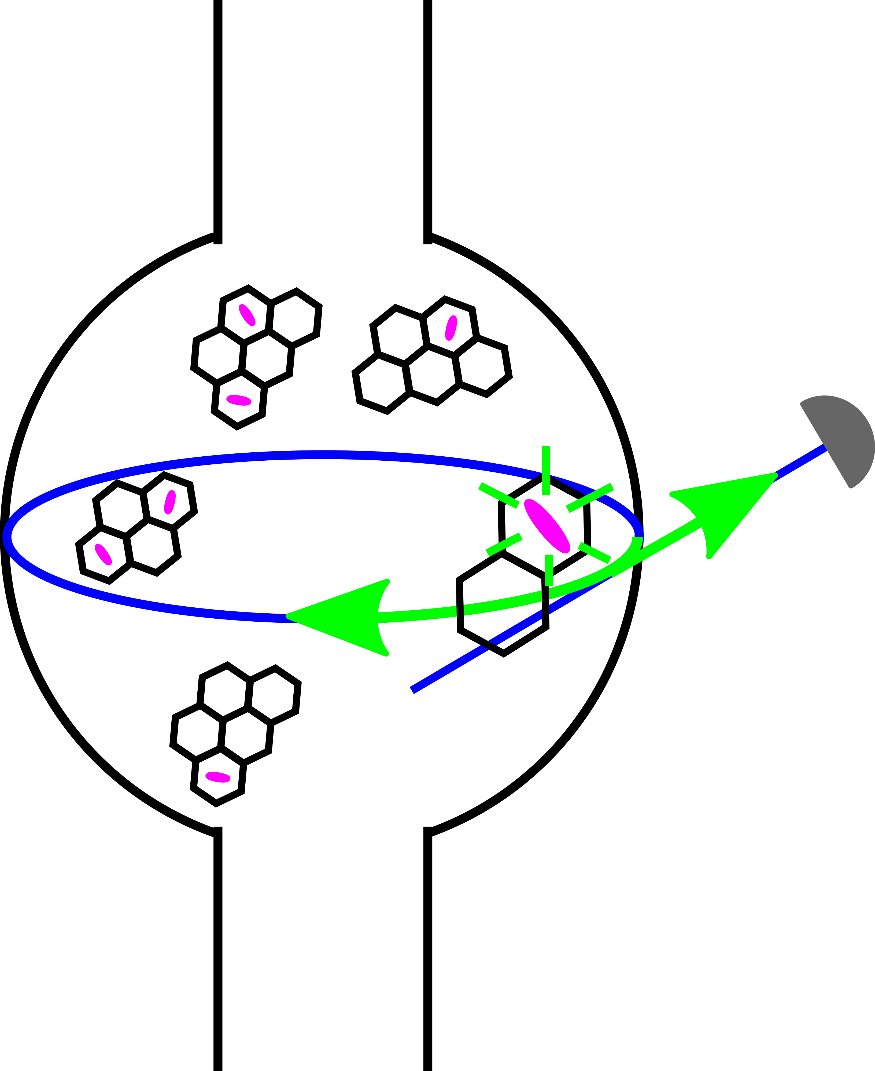 DBT molecules in anthracene crystals
Advantages: redirection of free-space emission into WGMs, improving spatial and spectral photon harvesting
single photon 
detector
Candidate quantum soruce: DBT molecules (organic nanocrystals made of anthracene and doped with dibenzoterrylene molecules) show good single-photon emission at “high” temperatures (room temperature) and cryogenic temperatures
WGM mode coupled to emitting DBT
taper coupled to WGM
Tailored theory: experiment results needs a specific model to extract physical information. Main goal here is predicting the coupling between  the WGM and the molecule through modal structure and molecular emission
In collaboration with Prof. F.S. Cataliotti and Dr. C. Toninelli from LENS-UNIFI and INO-CNR
11
Roma, December 11-19, 2019
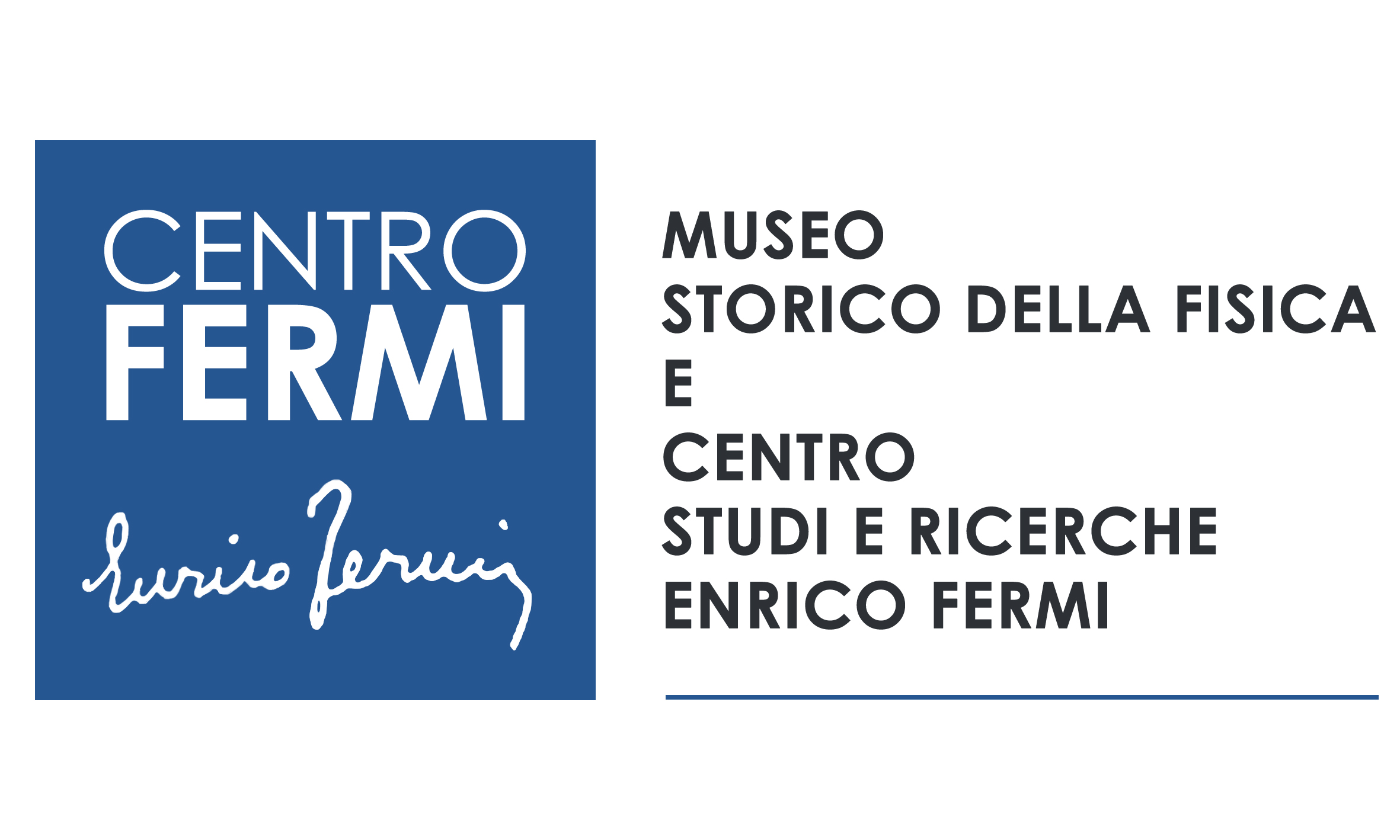 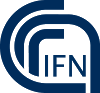 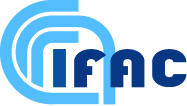 MiFo: grants and funding 2020-2022
Expected funding in the 3-year period:

Request of funding by Centro Fermi
Grants (number and period requested):
1 Junior Grant (2019-2022) – continuation - 	
consumables/inventory per year:
	20,000 € in 2020, 2021 and 2022

External funding
Collaborating CNR Institutes will co-fund the research by covering the cost of their personnel (besides the listed collaborators) and of the laboratories which are made available for the research activities (estimated total  40 K€/year).
Contribution from EU-Photonics Sensing SafeWater project (On Chip Whispering Gallery Mode Optical Microcavities for Emerging Contaminant Determination in Waters, 2018-2020)
Roma, December 11-12, 2019
12